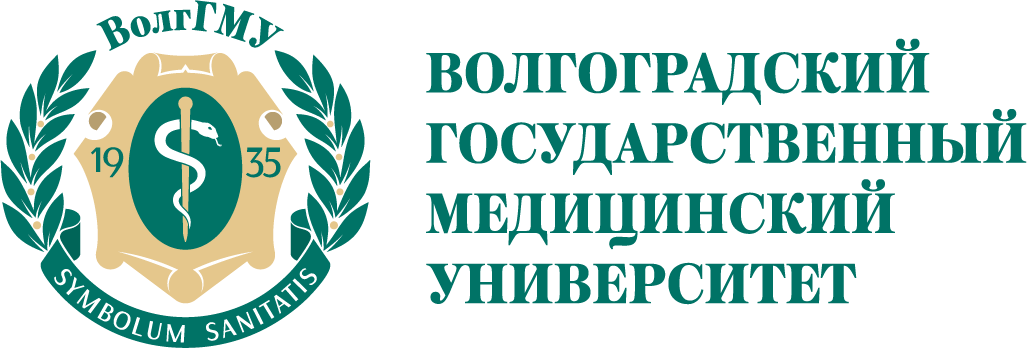 МЕХАНИЗМ  ФОРМИРОВАНИЯ  УЧЕБНОЙ  НАГРУЗКИ  ППС КАФЕДРЫ
Начальник учебного управления
Кагитина Ирина Викторовна
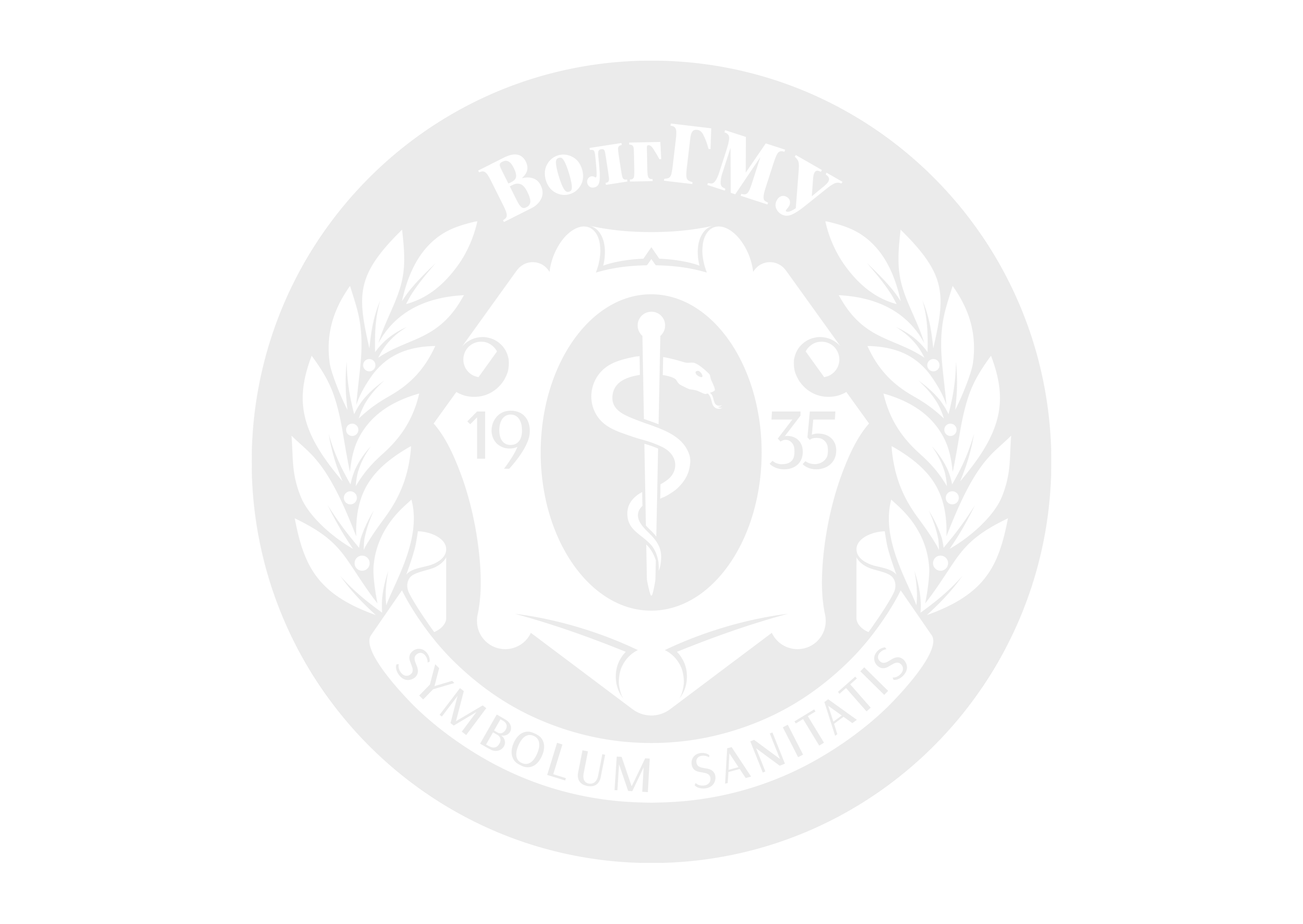 Основные нормативные документы, влияющие на формирование учебной нагрузки кафедры (1)
Федеральный закон от 29.12.2012 № 273-ФЗ «Об образовании в Российской Федерации»
Приказ Минобрнауки России от 22 декабря 2014 года № 1601«О продолжительности рабочего времени (нормах часов педагогической работы за ставку заработной платы) педагогических работников и о порядке определения учебной нагрузки педагогических работников, оговариваемой в трудовом договоре»
приказ Минобрнауки России от 11.05.2016 N 536 "Об утверждении особенностей режима рабочего времени и времени отдыха педагогических и иных работников организаций, осуществляющих образовательную деятельность«
Федеральные государственные образовательные стандарты
приказ Минобрнауки России от 06.04.2021 N 245 «Об утверждении Порядка организации и осуществления образовательной деятельности по образовательным программам высшего образования - программам бакалавриата, программам специалитета, программам магистратуры»
volgmed.ru
2023
Основные нормативные документы, влияющие на формирование учебной нагрузки кафедры (2)
Приказ Минздрава РФ от 11.01.2011 № 1н «Об утверждении Единого квалификационного справочника должностей руководителей, специалистов и служащих, раздел «Квалификационные характеристики должностей руководителей и специалистов высшего профессионального и дополнительного профессионального образования»
внутривузовское «Положение о планировании и учете работы педагогических работников в федеральном государственном бюджетном образовательном учреждении высшего профессионального образования «Волгоградский государственный медицинский университет» Министерства здравоохранения Российской Федерации» (2021)
внутривузовский «Порядок планирования объема работы педагогических работников ФГБОУ ВО ВолгГМУ Минздрава России в электронной информационно-образовательной среде вуза» (2023)
volgmed.ru
2023
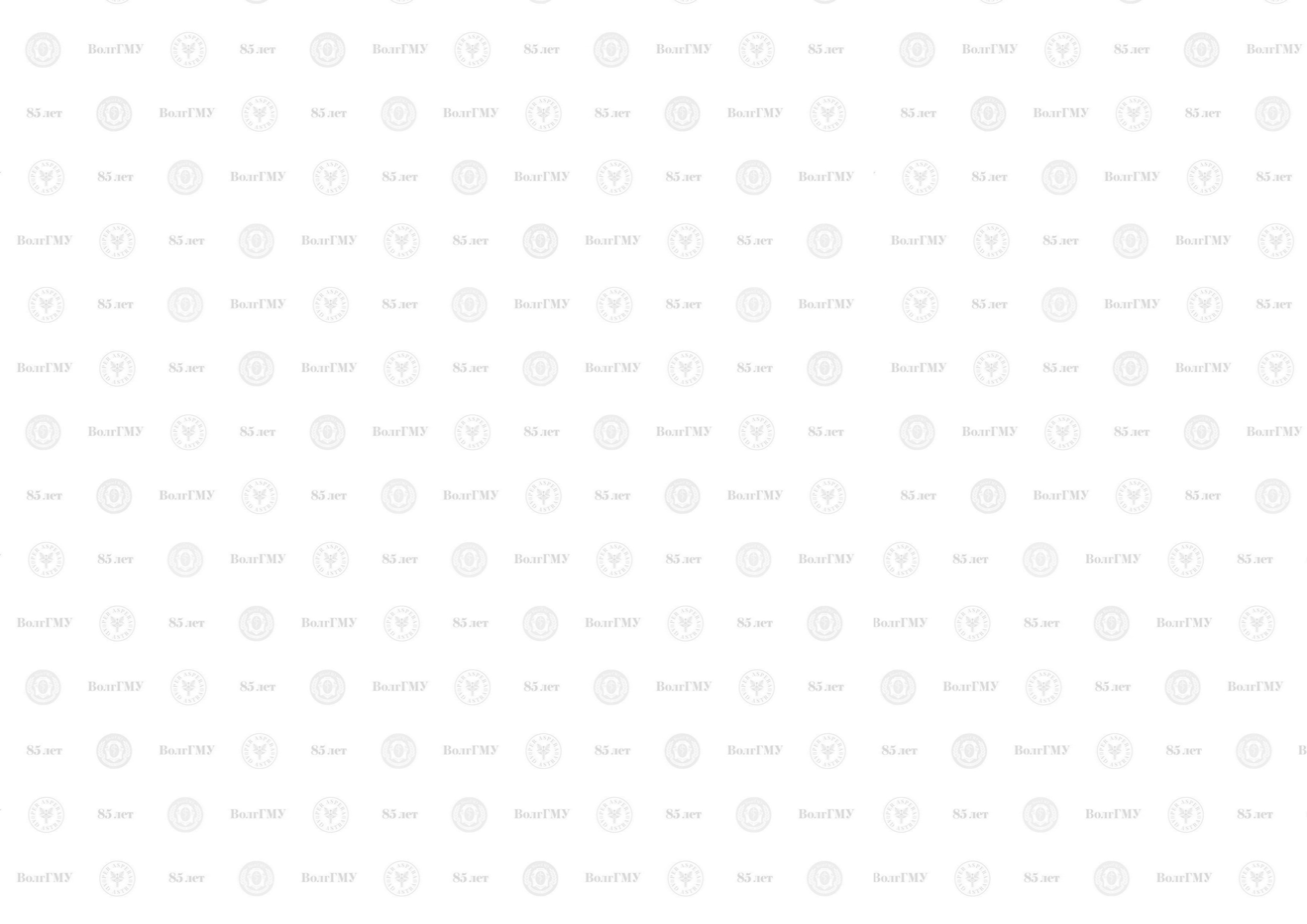 Соотношение числа обучающихся на 1 преподавателя
volgmed.ru
2023
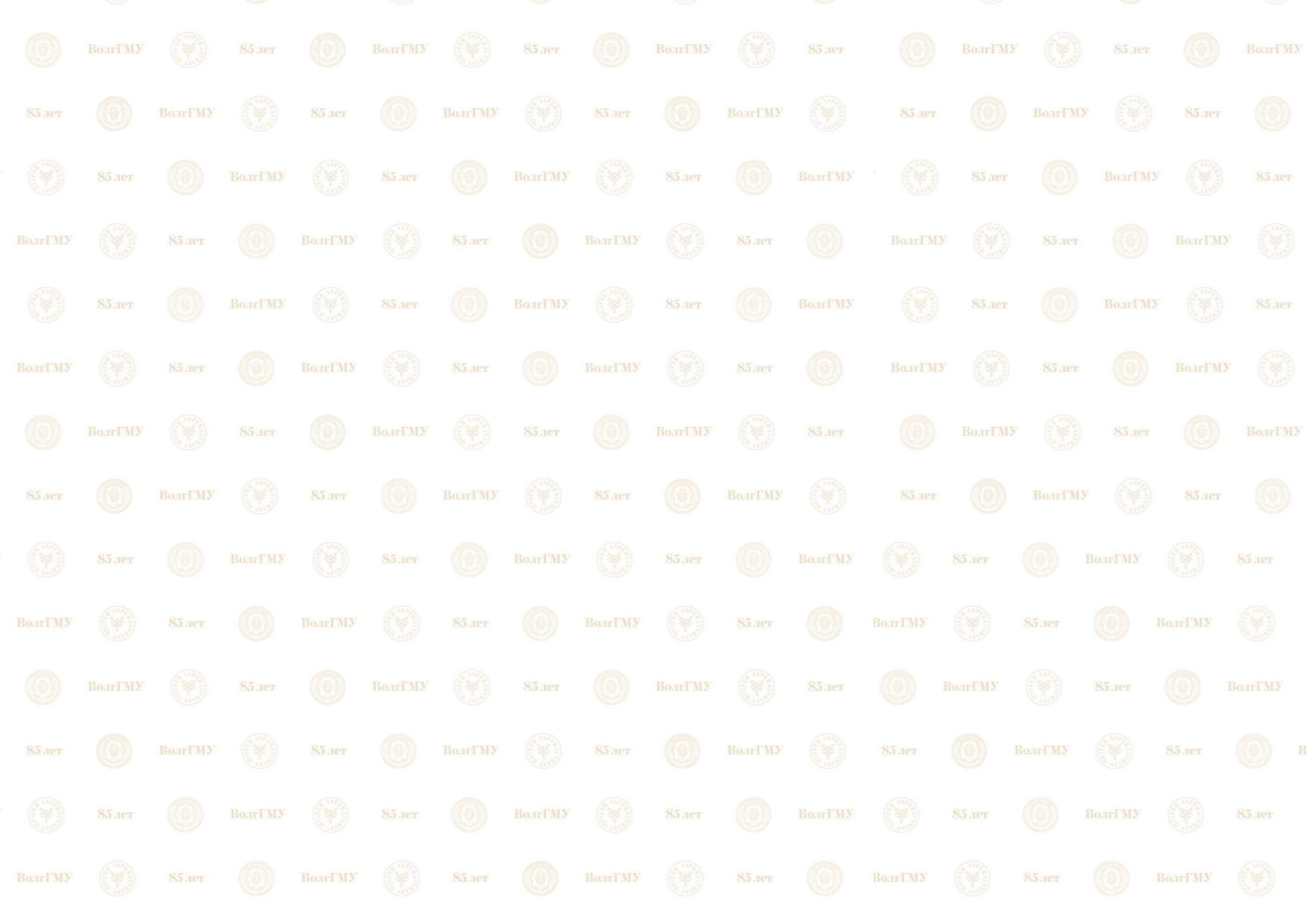 Виды учебной нагрузки
volgmed.ru
2023
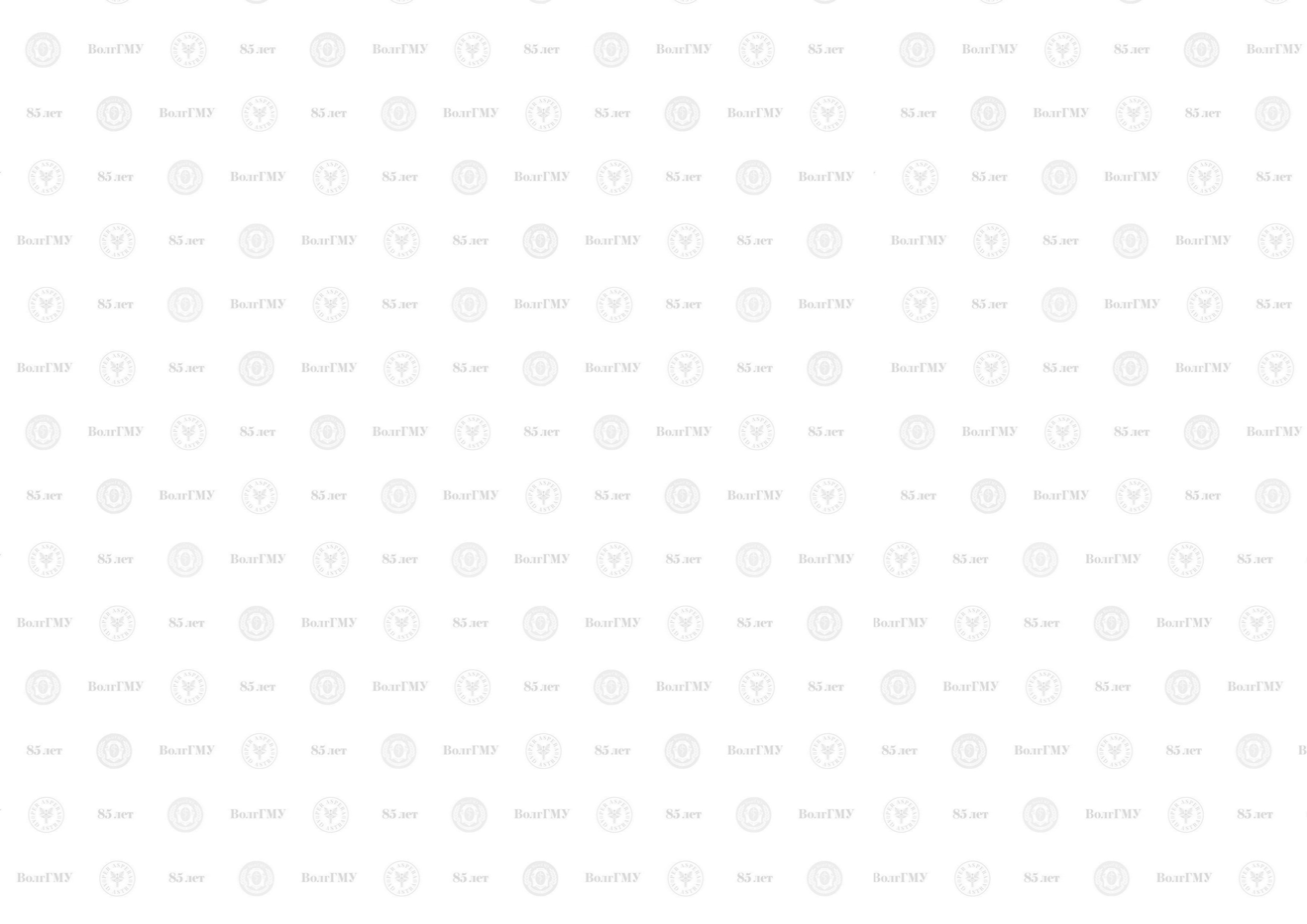 Виды контактной работы:
volgmed.ru
2023
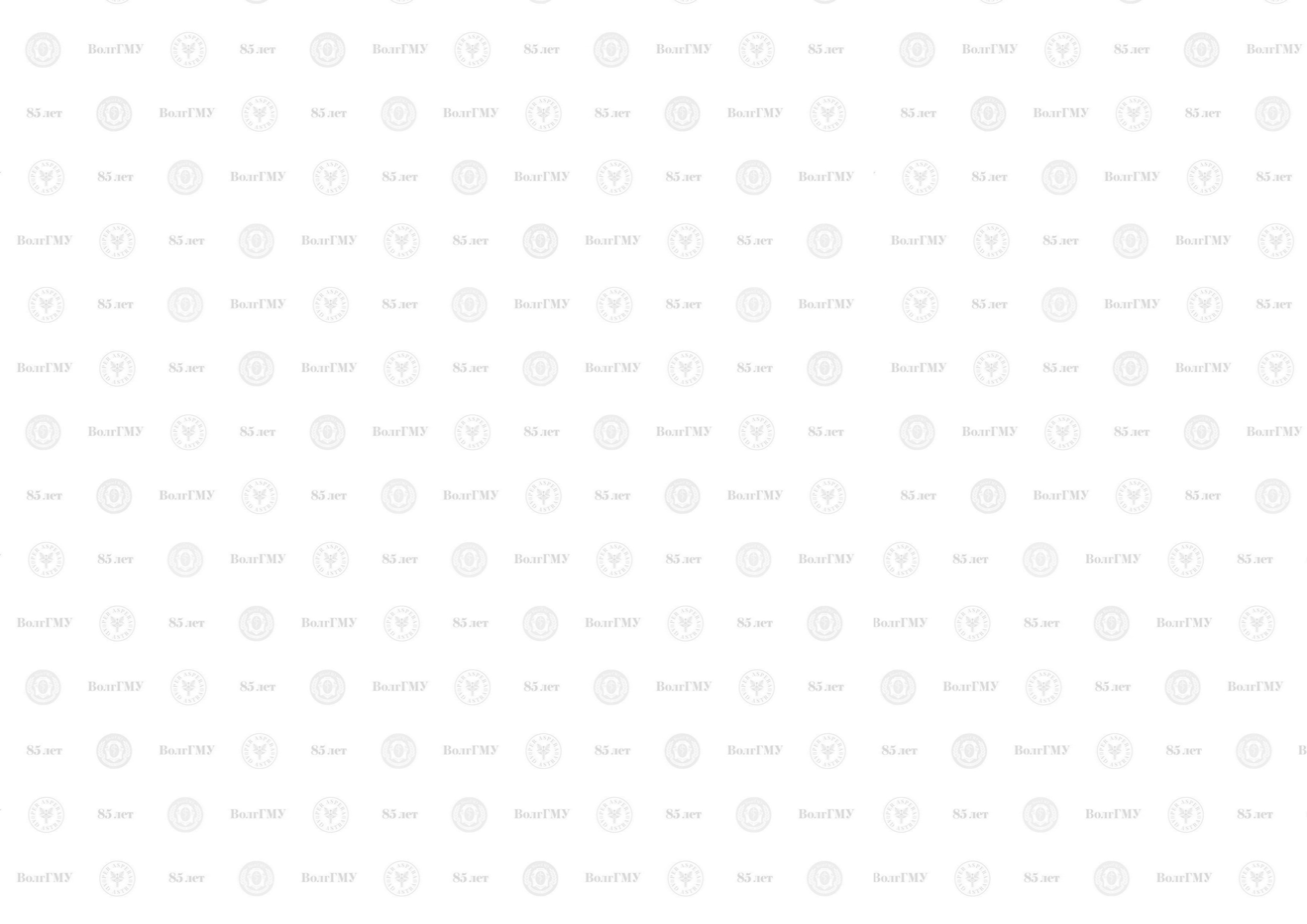 Верхний предел учебной нагрузки
volgmed.ru
2023
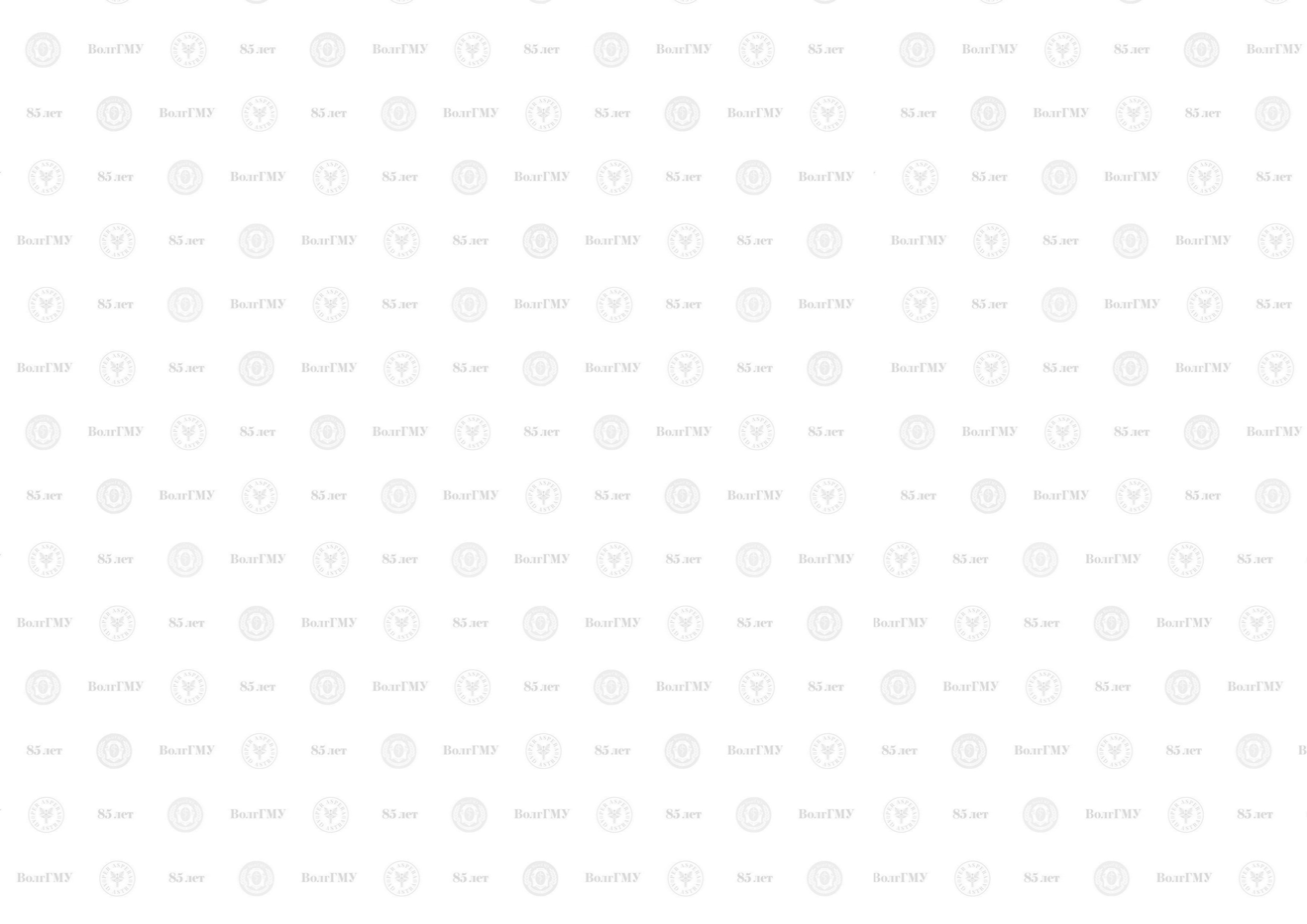 Формирование числа ставок и штатного расписания профессорско-преподавательского состава кафедры
volgmed.ru
2023
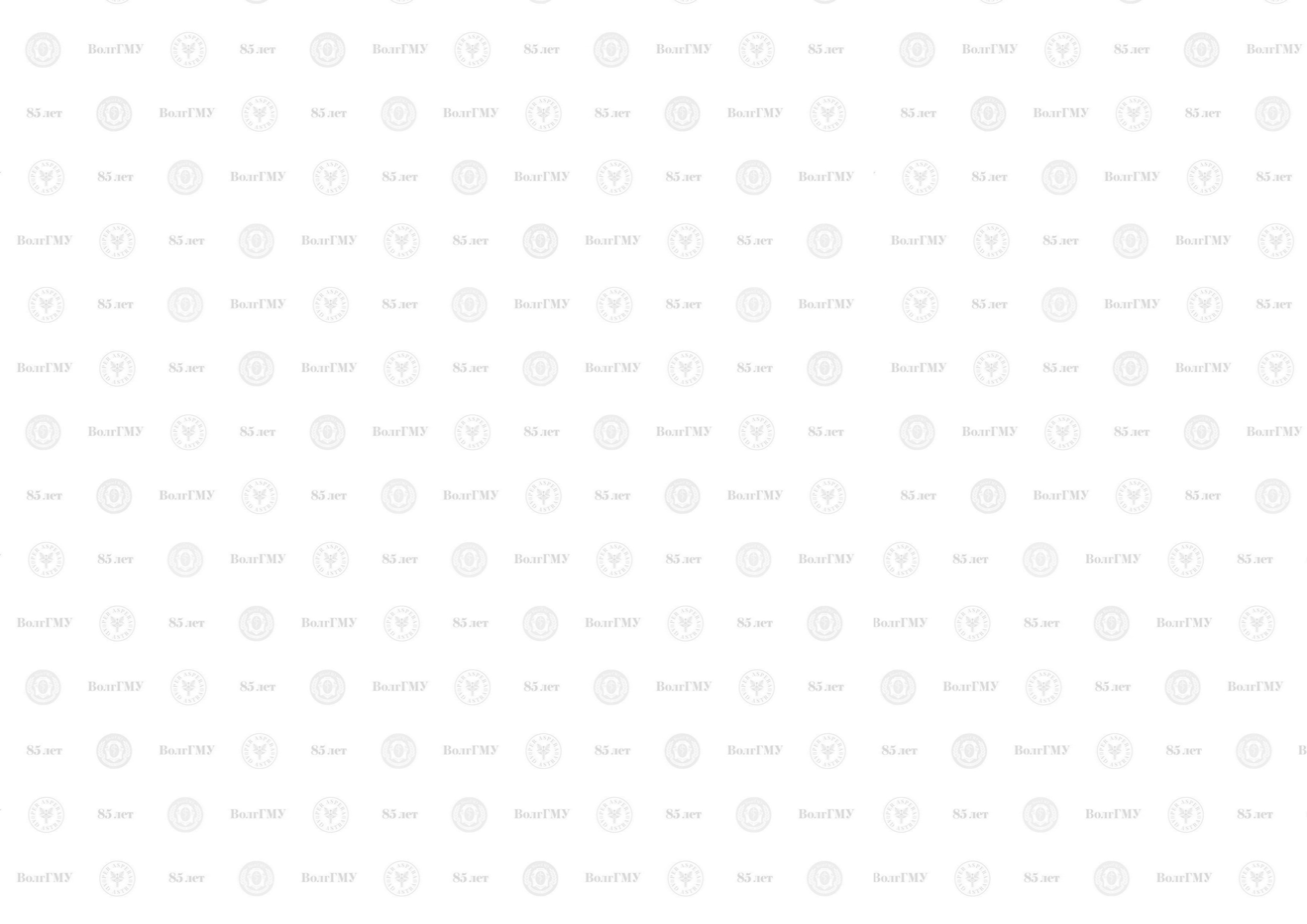 Учебная нагрузка кафедры (задание)
volgmed.ru
2023
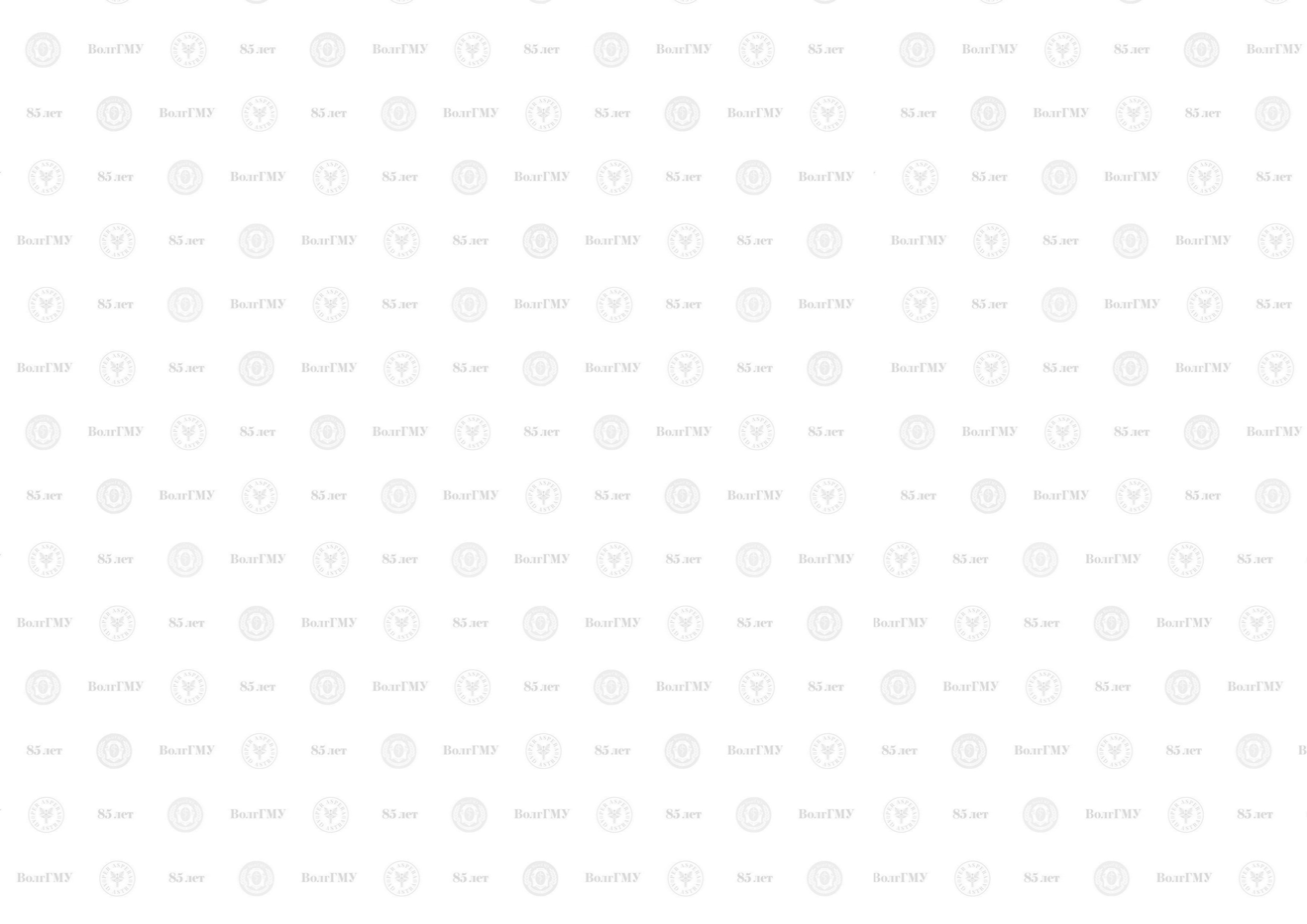 Определение числа ставок
volgmed.ru
2023
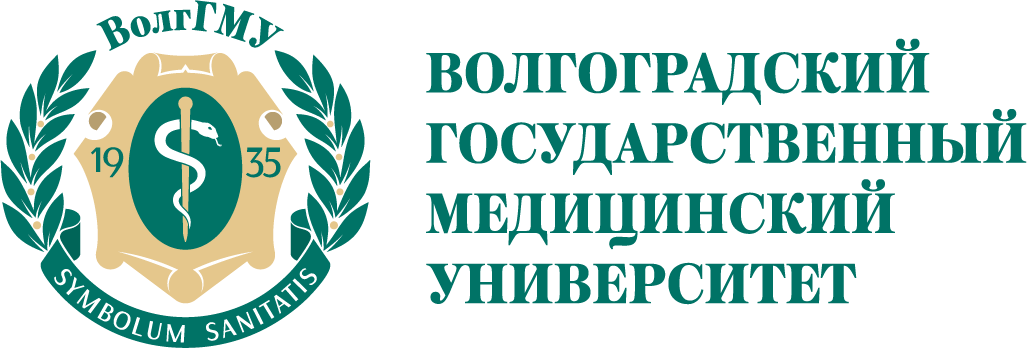 БЛАГОДАРЮ ЗА УДЕЛЁННОЕ ВРЕМЯ!